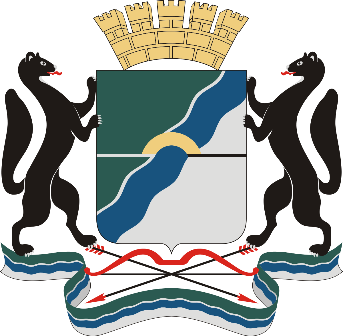 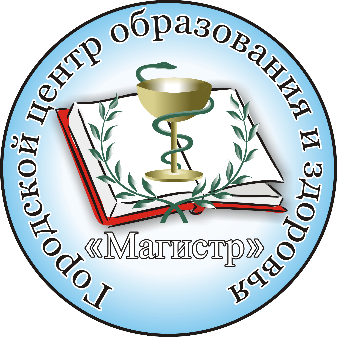 Департамент образования мэрии города Новосибирска
муниципальное казенное учреждение 
дополнительного профессионального образования города Новосибирска
 «Городской центр образования и здоровья «Магистр»
Возрастные особенности учащихся
Шустова Екатерина Владимировна,
заведующий отделом практической психологии
МКУ ДПО «ГЦОиЗ «Магистр»
Взросление 
это психологический процесс перехода от детского мироощущения к мировоззрению взрослому, от "Я не могу!" к "Я могу это сделать". Это принятие на себя ответственности. Готовность и способность отвечать за свои поступки, и выполнять возложенные на тебя обязанности
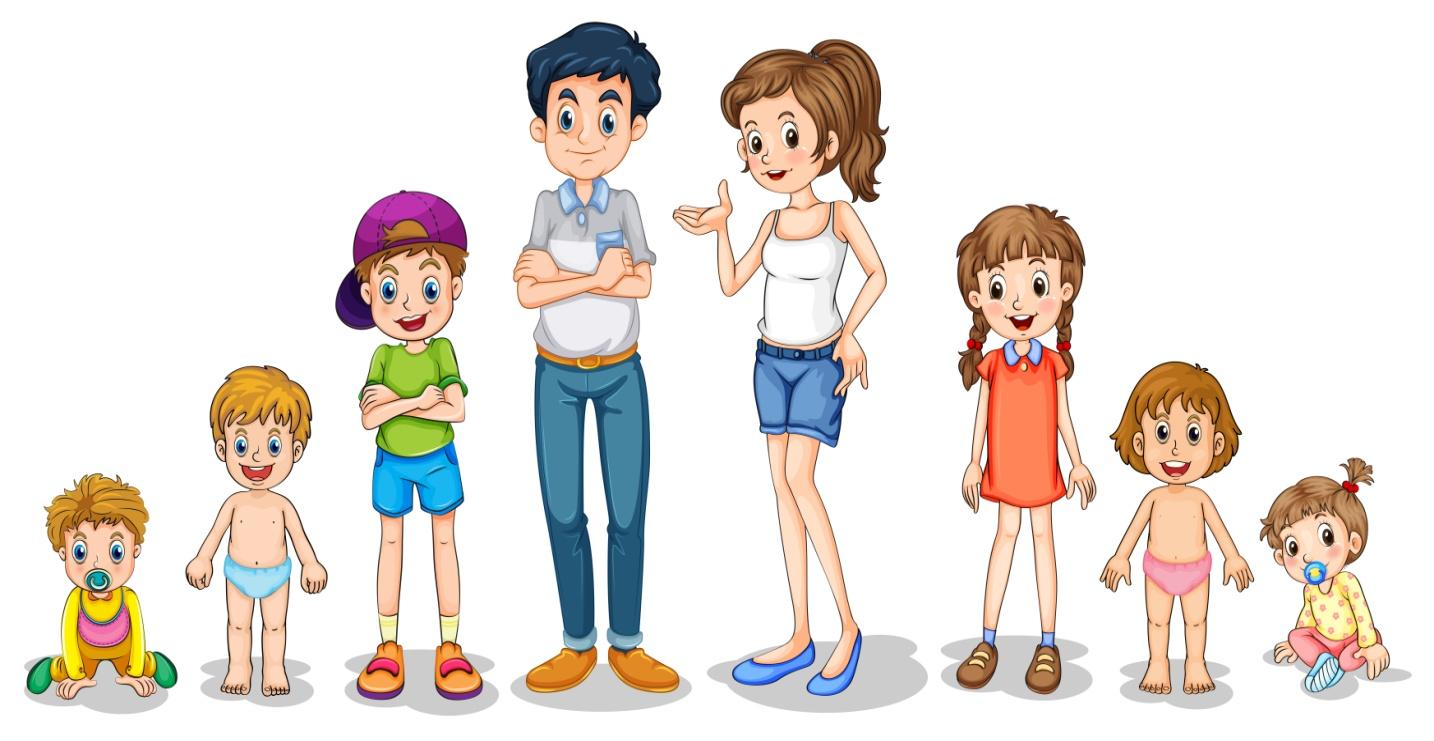 Возрастная периодизация
от 
18 до 30 лет
от 
10 до 18 лет
от 
7 до 10 лет
от 
3 до 7 лет
юность
от 
1 года до 3 лет
кризис подрост-кового возраста
от 2 месяцев до 1 года
латент-ный период
кризис 
7-и лет
0-2 месяцев
кризис 
3-х лет
младен-чество
кризис рождения
Сензитивные периоды 
и ведущая деятельность
МЛАДЕНЧЕСКИЙ ВОЗРАСТ2 месяца – 1 год
КРИЗИС 1 ГОДА
РАННЕЕ ДЕТСТВО1 год - 3 года
КРИЗИС 3 ЛЕТ
ДОШКОЛЬНЫЙ ВОЗРАСТ3 года -  7 лет
КРИЗИС 7 ЛЕТ
МЛАДШИЙ ШКОЛЬНЫЙ ВОЗРАСТ 7 лет – 10 лет
ПОДРОСТКОВЫЙ ВОЗРАСТ 10 лет – 18 лет
ПСИХОЛОГИЧЕСКИЕ ОСОБЕННОСТИ ВОЗРАСТА
ИДЕНТИЧНОСТЬ
Зона ближайшего развития
это то, на что ребёнок способен, но не умеет без помощи взрослых (Л. С. Выготский)
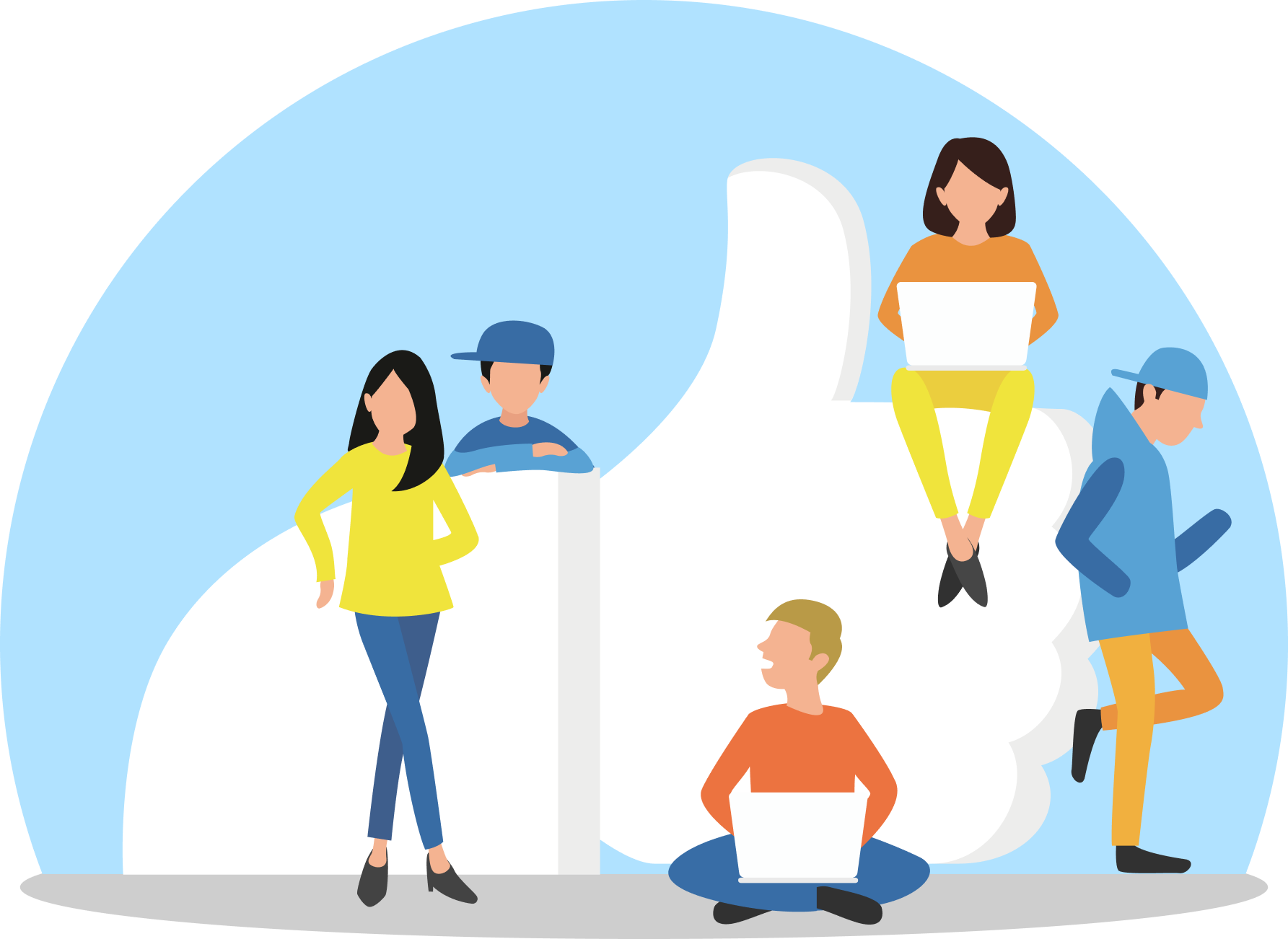 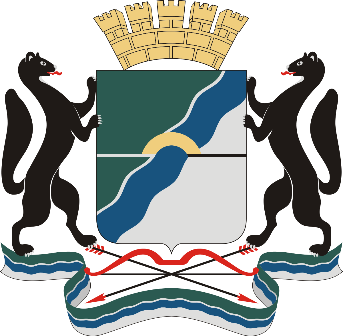 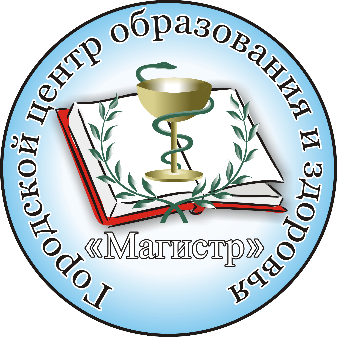 Департамент образования мэрии города Новосибирска
муниципальное казенное учреждение 
дополнительного профессионального образования города Новосибирска
 «Городской центр образования и здоровья «Магистр»
ОТДЕЛ ПРАКТИЧЕСКОЙ ПСИХОЛОГИИ
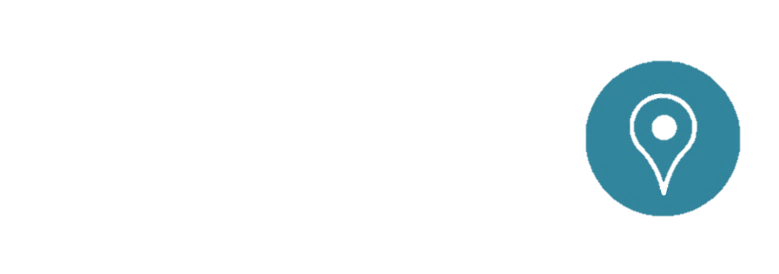 г. Новосибирск, ул. Д. Шамшурина, 6
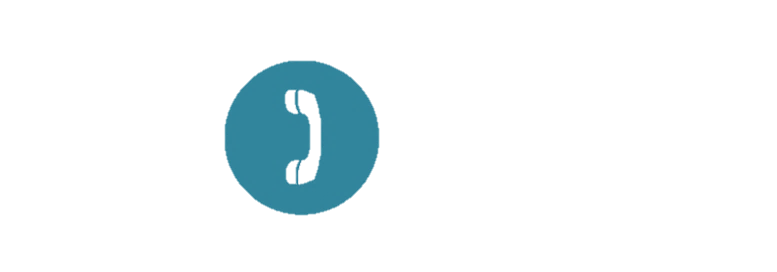 +7 (383) 304-71-24 (доп. 616)
opp@magistr54.ru
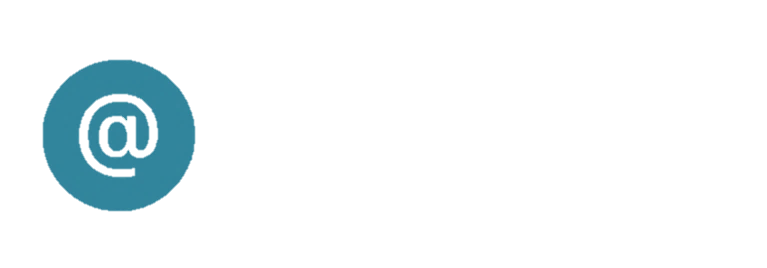 https://magistr54.ru
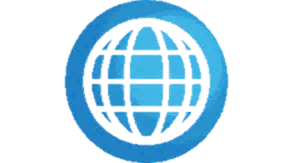